完全的敬拜祢
聖歌隊 獻 詩
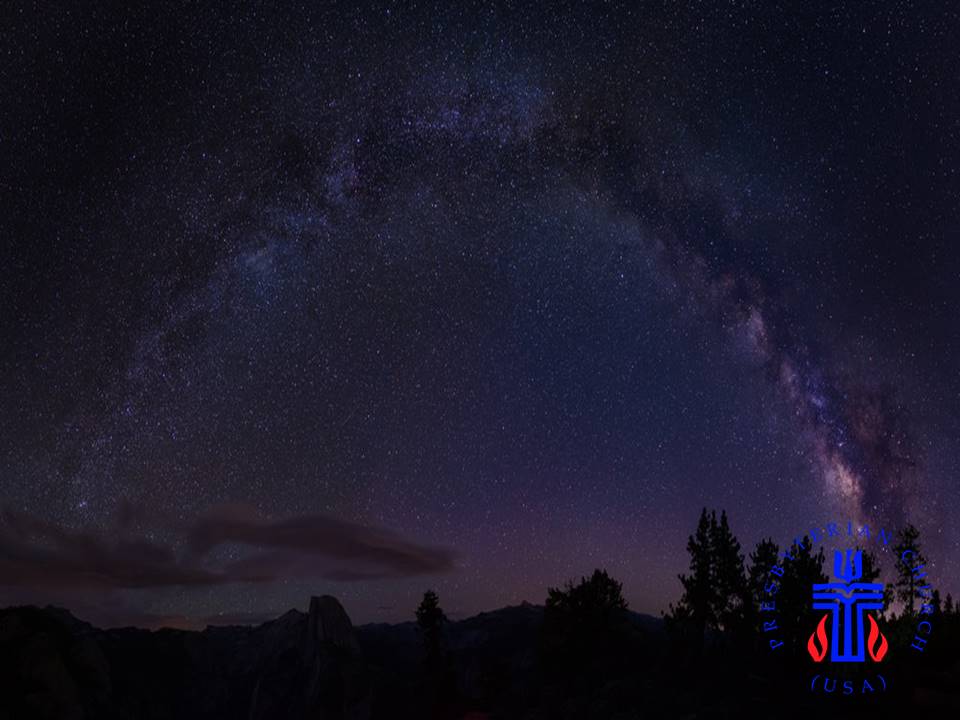 願阮的心思意念
完全的敬拜祢
願敬拜的詩歌聲
能引導阮歡喜
來全心的敬拜祢，來真誠的謳咾
心靈與生命契合
阮欲敬拜祢
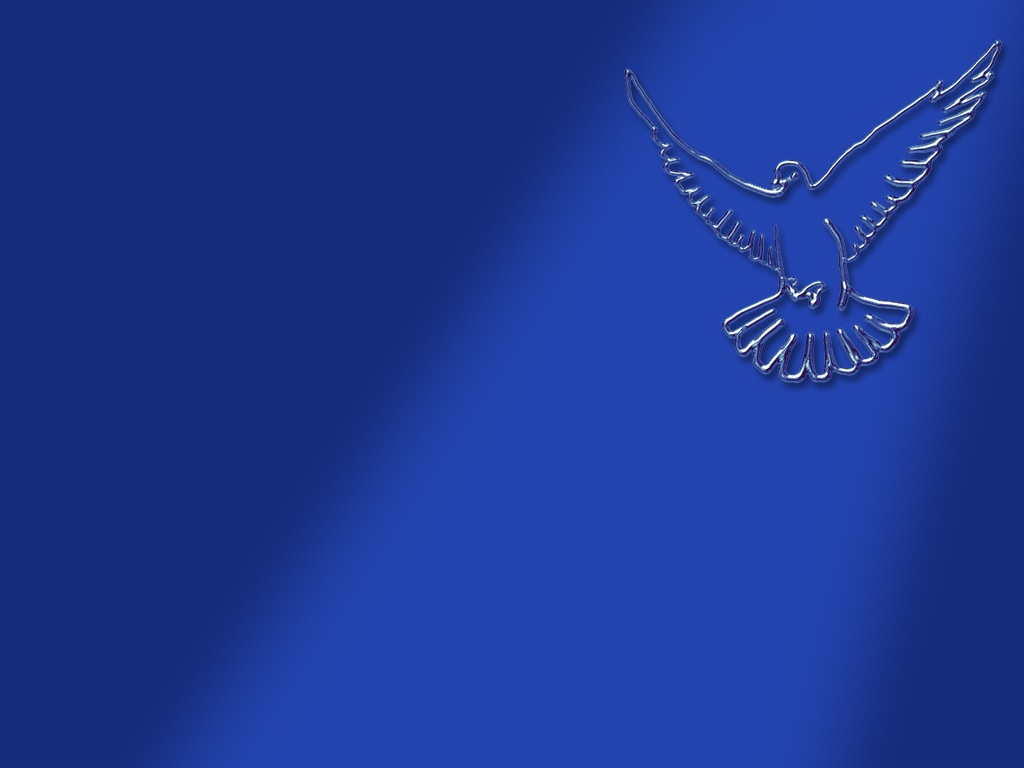 願阮的心思意念完全的敬拜祢無論當阮相聚集亦是阮相分離願阮的心思意念 完全的敬拜祢每日每時刻遵趁祢阮欲敬拜祢
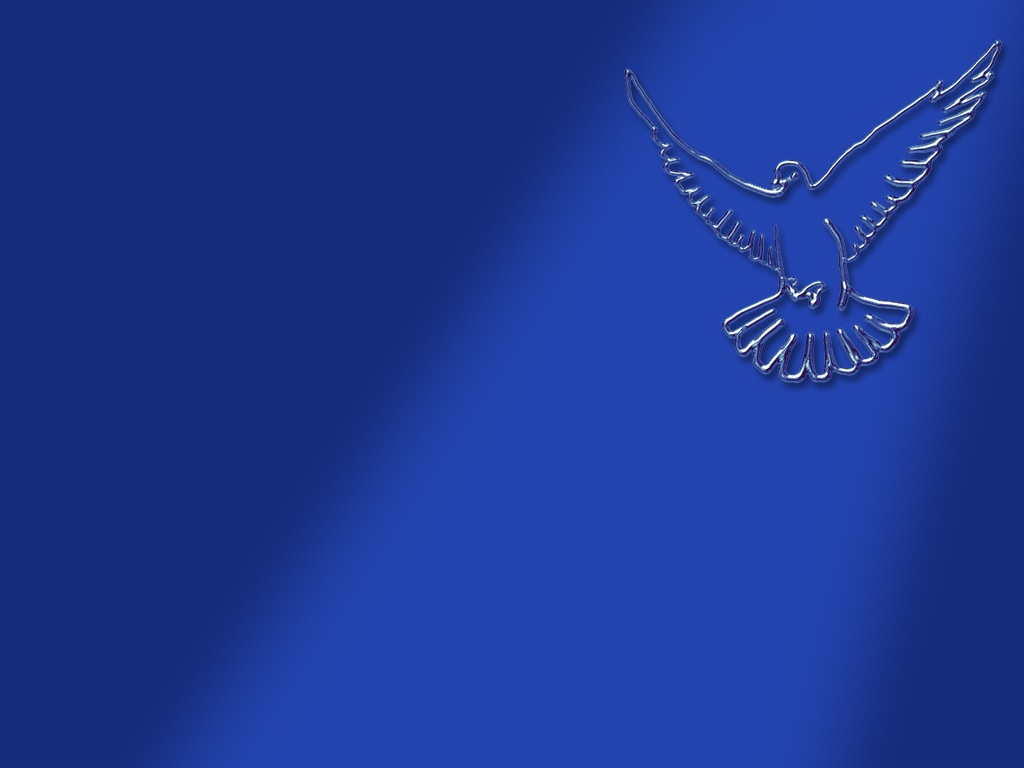 願阮的心思意念完全的敬拜祢阮今知祢的美善看見祢的偉大願佇聖靈與真理中 完全的敬拜祢因為祢堪得 真堪得阮敬拜阮敬拜，阮敬拜祢